Урок  математики    в 3 классе
по теме
«Закрепление табличных случаев умножения и деления».
Автор : Кузьмина Мария Дмитриевна, 
учитель начальных классов
МОУ «Гимназия №1 им.В.Я.Шишкова» 
Г.Бежецка   Тверской  области
2017
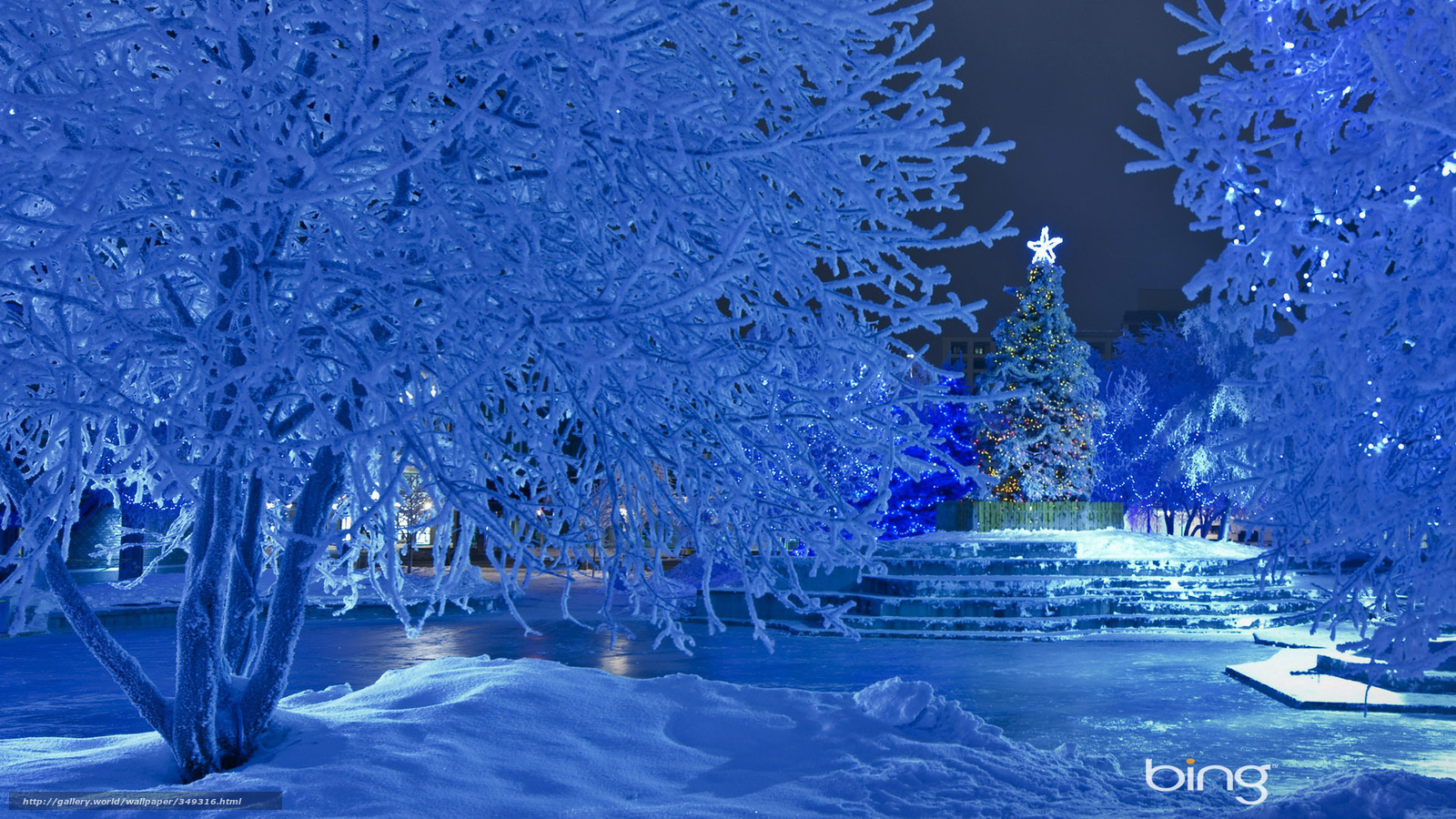 Минутка чистописания
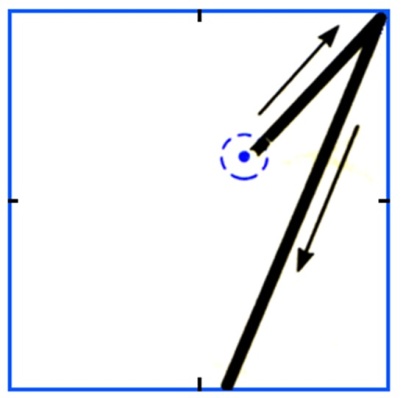 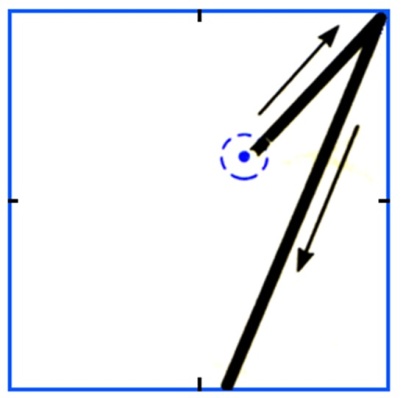 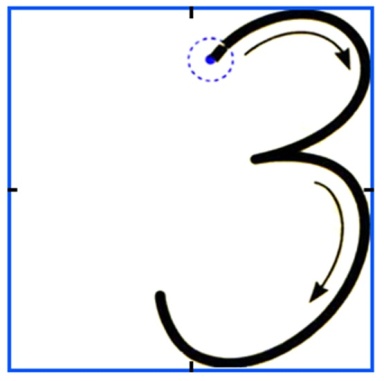 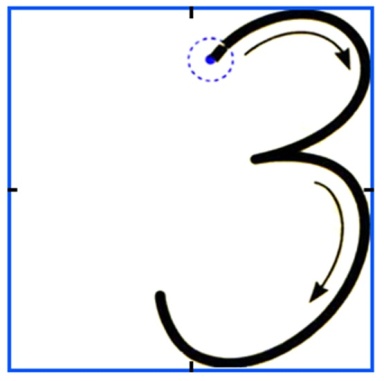 ЦелеполаганиеТаблица умножения Достойна уважения Она всегда во всём права:Чтоб ни случилось в мире,- А всё же будет дважды два По-прежнему четыре.                              С.Маршак
Устный счёт
взаимопроверка
Взаимосвязь компонентов умножения(работа в парах)
10 м
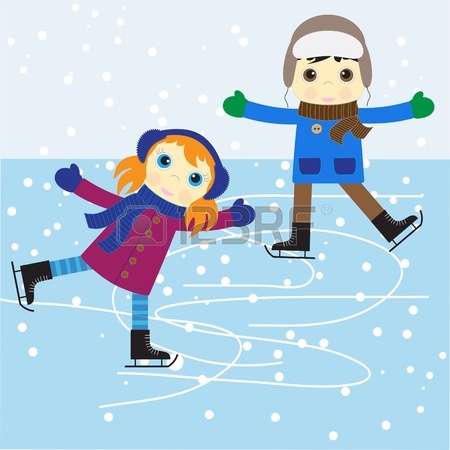 Ѕ-?
P-?
8 м
Нахождение  площади    и    периметраЅ= 10×8=80 (м²)P=10×2+8×2=36 (м)ОТВЕТ:s= 80 СМ², p= 36 М.
Закрепление таблицы умножения
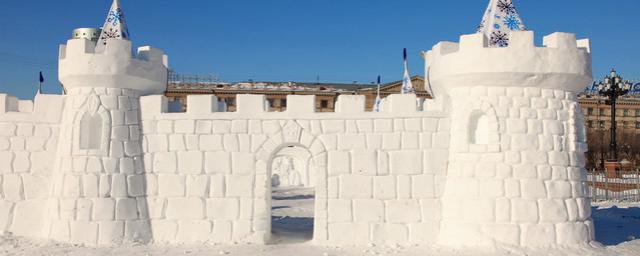 Работа с учебникомс.78 №19
Решение задач
?
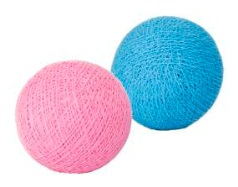 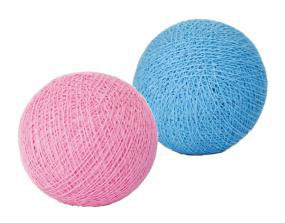 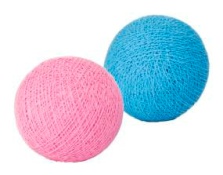 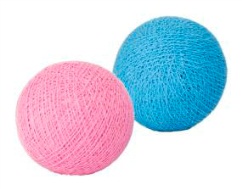 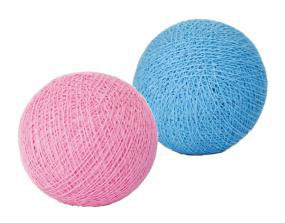 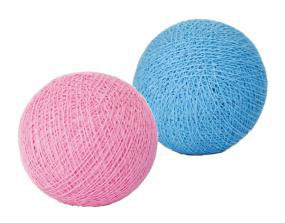 ?
1)14: 2=7(п.)-носков связала бабушка
  2)7-3=4(п.)
14:2-3=4
Ответ: 4 пары носков осталось 
у бабушки.
Физическая минутка:игра«Карлики –великаны»
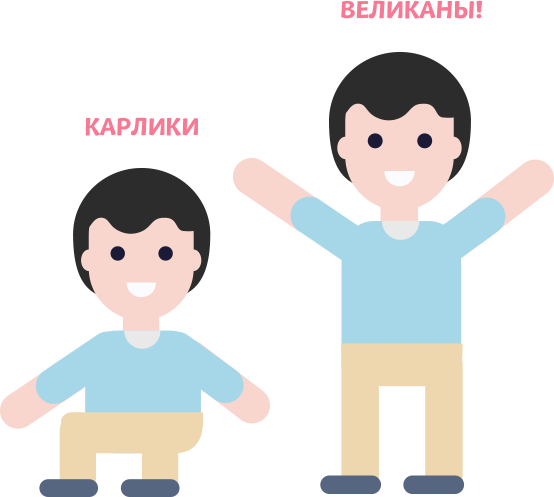 а×1=а
а×0= 0
Решение задач
15:5=3(м) –идет на 1 костюм
3×9=27(м)
                 15:5 ×9=27
Ответ: 27 метров ткани нужно для пошива 9 костюмов.
Решение уравнений                         (самостоятельная работа)                                     с.78 №24
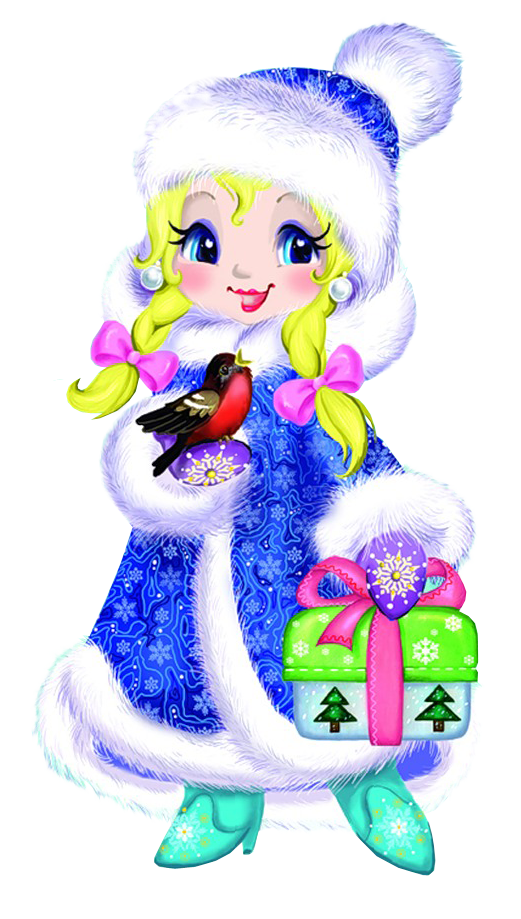 a =26
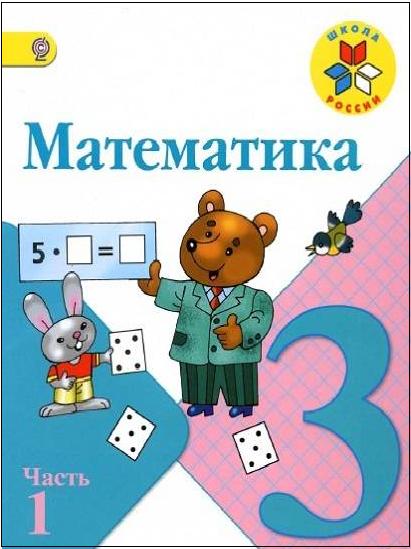 c= 35
Домашнее задание
С.79 №29, №30
Рефлексия
Молодцы!
Спасибо за внимание!